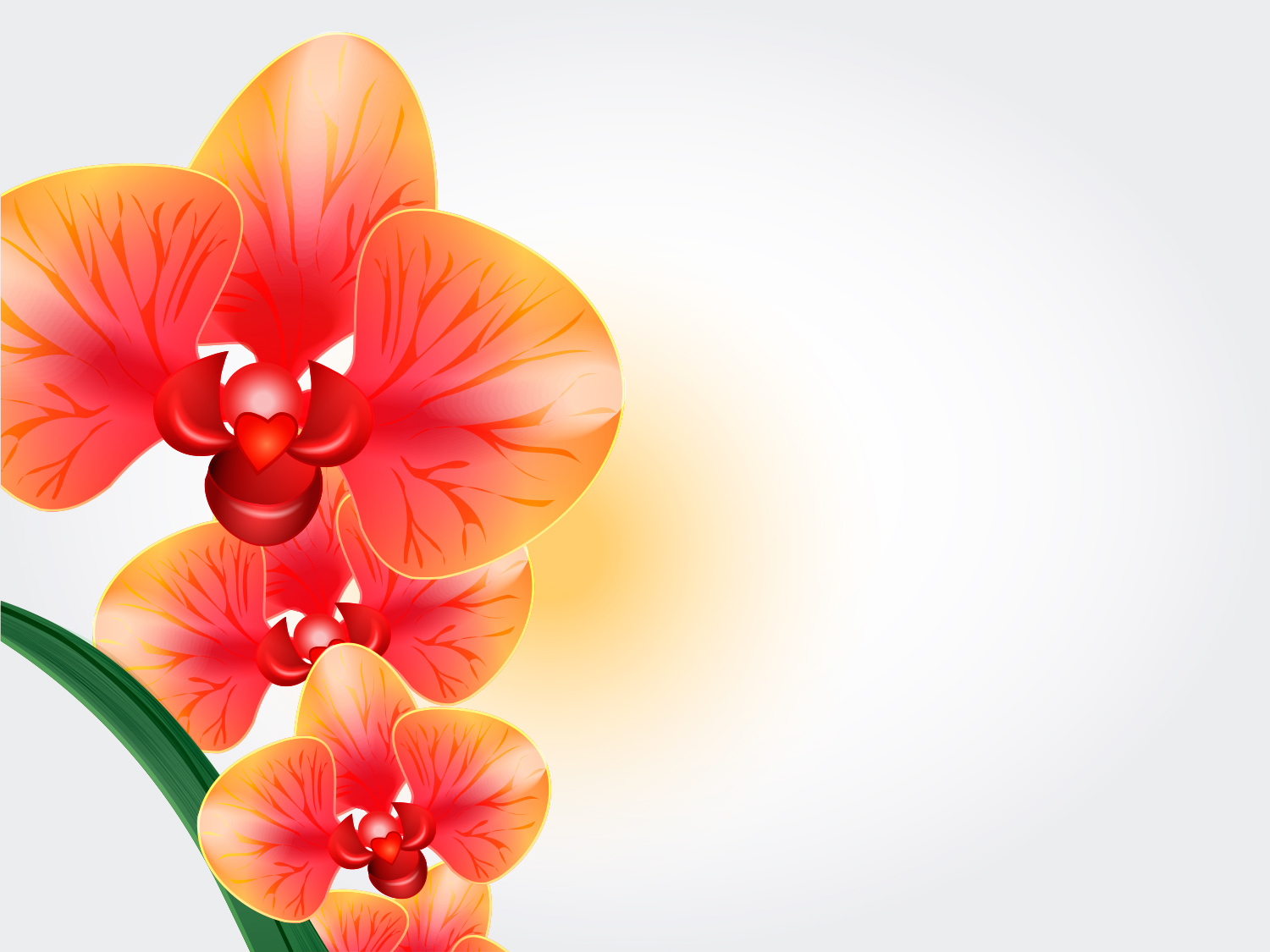 Урок русского языка в 5 классе
Лингвистическое   исследование

Омонимы
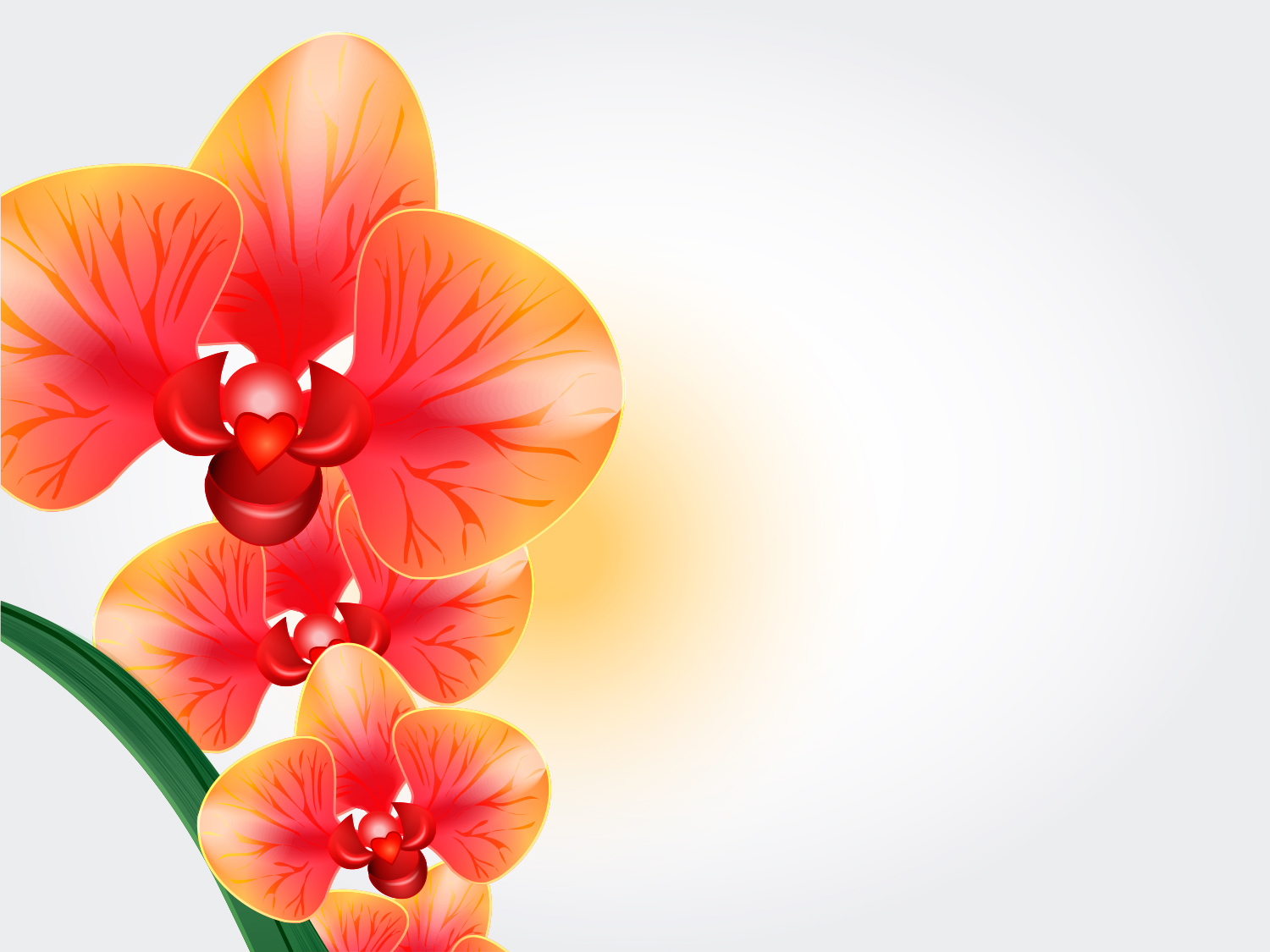 Контрольный словарныйдиктант
Удачи!!!
Лексикология?
Лексика?
Лексическое
значение?
Метафора?
Олицетворение?
Многозначные слова?
Однозначные слова?
Повторим?
Цифровой диктант:1 столбик – с прямым значением слова, 2 столбик – с переносным.
Тяжёлый чемодан, тяжёлый характер, серебряный иней, серебряные серьги, железная кровать, железная дисциплина, твёрдый камень, твёрдое решение, каменное здание, каменное сердце
Проверим себя
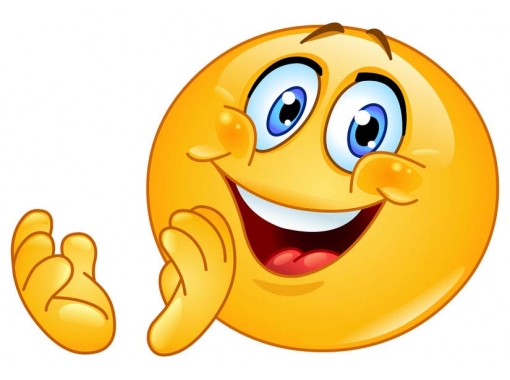 Наблюдаем
За окном щебечет пеночка, подпевает ей овсянка.
Молоко покрыла пеночка. В котле варится овсянка.

Найдите и выпишите слова, которые звучат и пишутся одинаково?
Какой частью речи они являются?
А лексическое значение у них тоже одинаковое?
Делаем вывод
ОМОНИМЫ
Звучат и пишутся одинаково
Слова одной части речи
Имеют разное лексическое значение
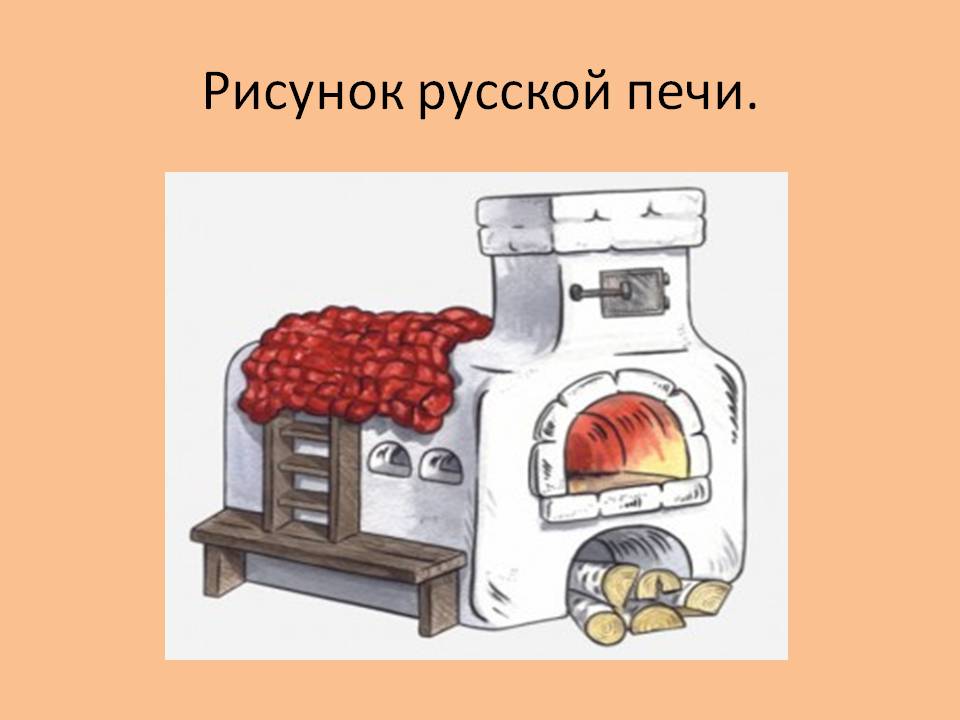 Проблема!
Я буду печь пироги.
Я их поставлю в печь.

Будут ли омонимами выделенные слова?
Почему?
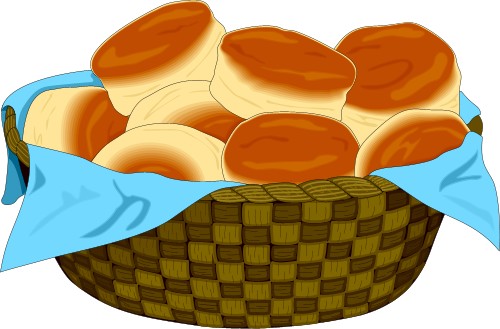 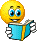 Закрепляем изученное
Фронтально:

   Упр. 353
Самостоятельно:

Упр. 354

Индивидуально:

Упр. 355
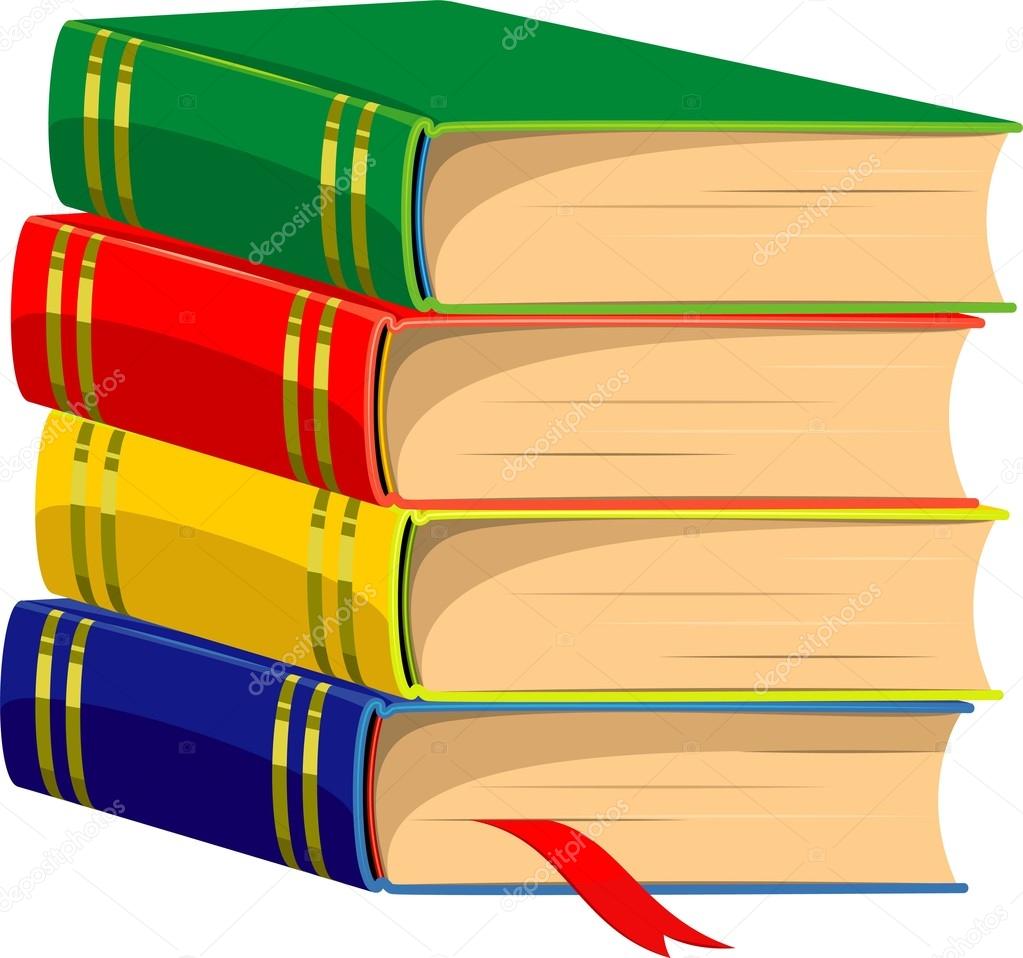 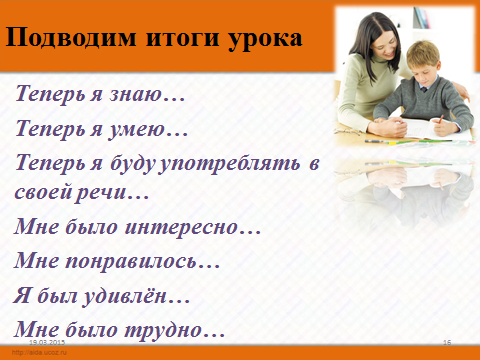